День математика в «ГБОУ МО СП ФМЛ»
День математика в России. Картина «Устный счёт» и история её создания.
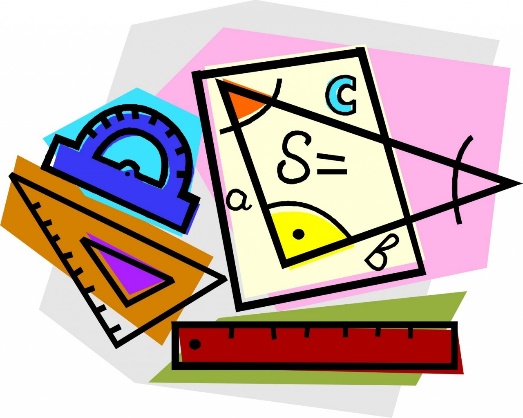 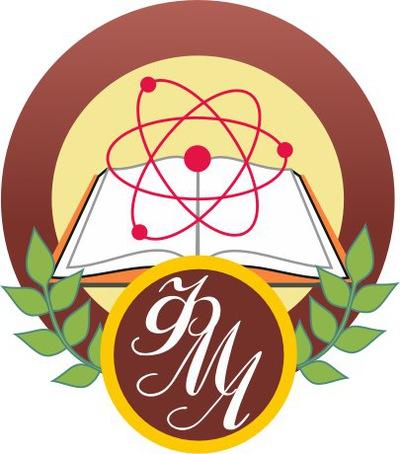 Выполнили: Куракина Екатерина Андреевна 8Б
	      Голубев Иван Владимирович 8Б

Руководитель: Краснова Вера Владимировна, учитель математики высшей квалификационной категории
Оглавление
День математика в России. Николай Иванович Лобачевский
Картина «Устный счёт» Н.П. Богданова-Бельского
Школа имени С.А. Рачинского
Об авторе
«Задача пришла с картины»
Интересная задача от нашего лицея
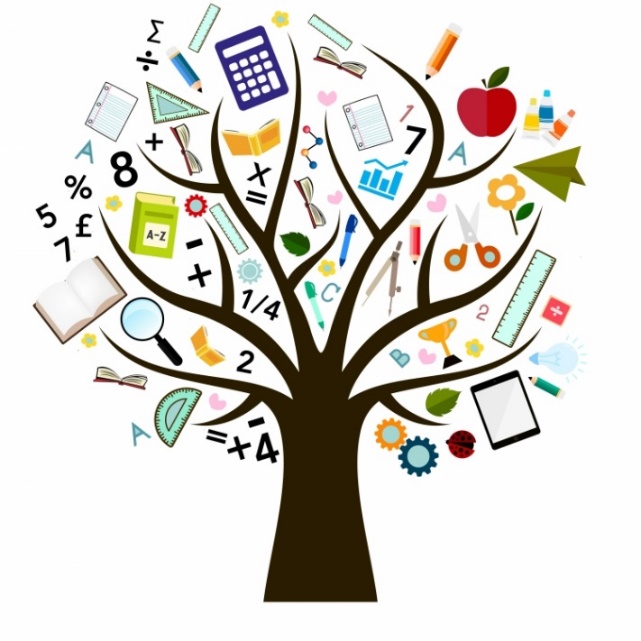 День математика в России.Николай Иванович Лобачевский
Профессиональный праздник День математика официально установлен 1 декабря Министерством просвещения Российской Федерации. В нашем лицее этот праздник является очень важным, поэтому не ограничивается одним днём.
1 декабря 1792 года—день рождения Николая Ивановича Лобачевского. Русский математик родился в Нижнем Новгороде, закончил гимназию, а после Казанский университет, в котором работал 40 лет, 19 из которых был ректором.
Пожалуй, главным его вкладом в науку является создание «неевклидовой геометрии», которая полностью противоречила представлениям большинства людей того времени. Прежде всего, в ней не работает аксиома о параллельных прямых. Это открытие имело огромное влияние на развитие науки.
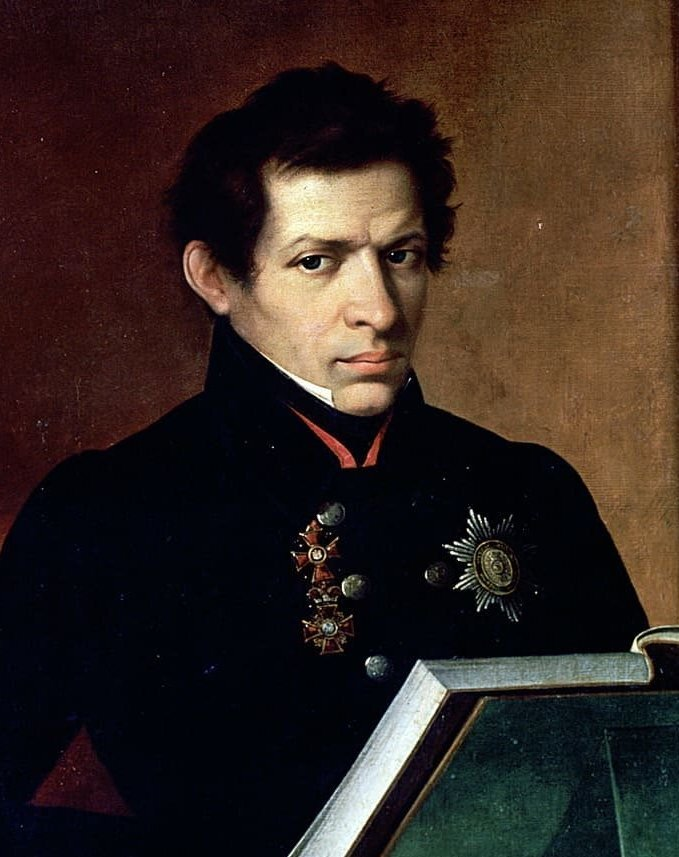 Картина «Устный счёт» Н.П. Богданова-Бельского
Полное название этой картины- «Устный счёт. В народной школе С. А. Рачинского». Она была написана в 1896 году Николаем Петровичем Богданов-Бельским по его собственным воспоминаниям из детства. 

Учитель-Сергей Александрович Рачинский, в реальности существовавший человек, народный учитель, сделавший многое для развития образования в стране. Картина изображает изнутри школу, обустроенную им и существующую до сих пор.

Все ребята на картине увлечены задачей, но каждый из них достоин отдельного внимания и рассмотрения.
Школа имени С.А. Рачинского
Деревенская школа была обустроена С.А. Рачинским в 1872 году в его родном селе Татево, в которой он стал преподавать. Школа была вместе с общежитием, в котором и жили ученики, а также принимала ребят разного возраста. Саму школу основала его сестра Варвара, а Сергей Александрович вложил в нее большое состояние. После экзаменов в школе выпускники шли работать учителями в соседние школы. 
За первые 30 лет существования школы С.А. Рачинским  было открыто 26 других школ, в которых в основном работали его ученики.
Сейчас школа продолжает работать, имея очень богатую историю.
Об авторе
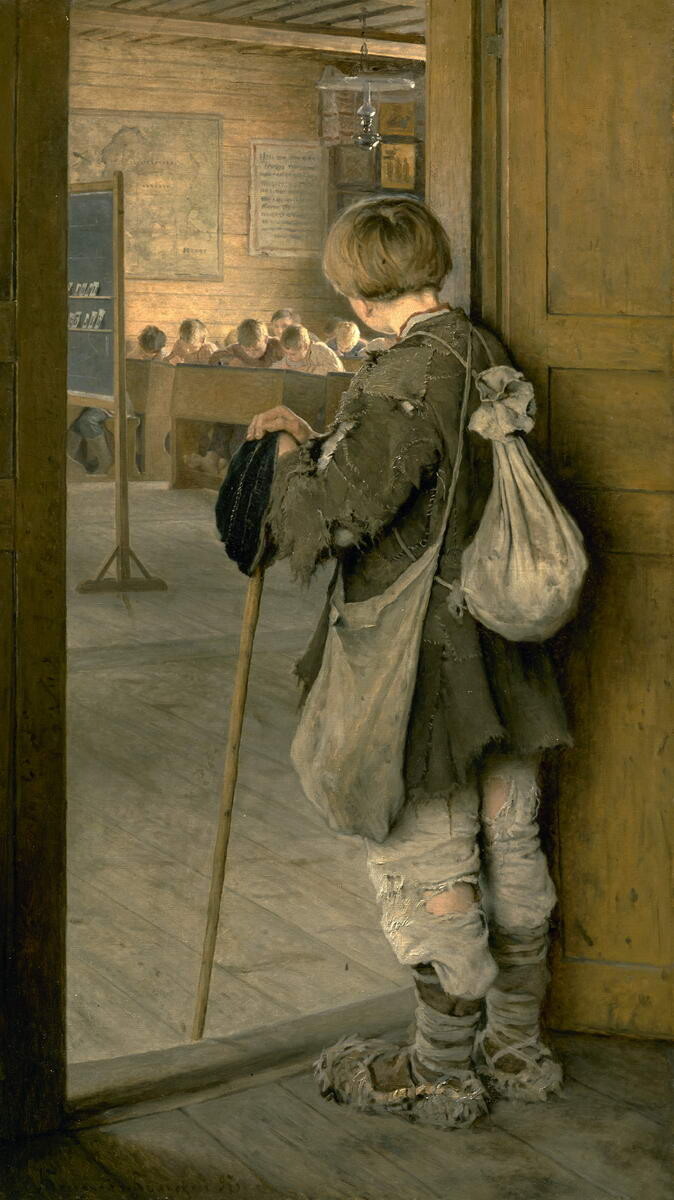 Николай Петрович Богданов-Бельский(1868-1945г.г.) является одним из самых известных учеников      С.А. Рачинского. После окончания школы учитель отдал его в иконописную мастерскую Троице-Сергиевой лавры.
В 1914-м году Николай Петрович стал действительным членом Академии художеств. Также по его инициативе по всей Европе прошли выставки русской живописи.
Умер художник в 1945 году в Берлине после болезни, но захоронен на территории России.
«Задача пришла с картины»
Пример, которые решают дети на картине:
«Задача пришла с картины»
Пример, которые решают дети на картине:
Решение задачи:

10, 11, 12, 13, 14—последовательные числа. Сумма квадратов первых трех из них равна сумме квадратов оставшихся двух чисел и равна 365:
Отсюда мы получаем:
Ответ: 2
Интересная задача от нашего лицея
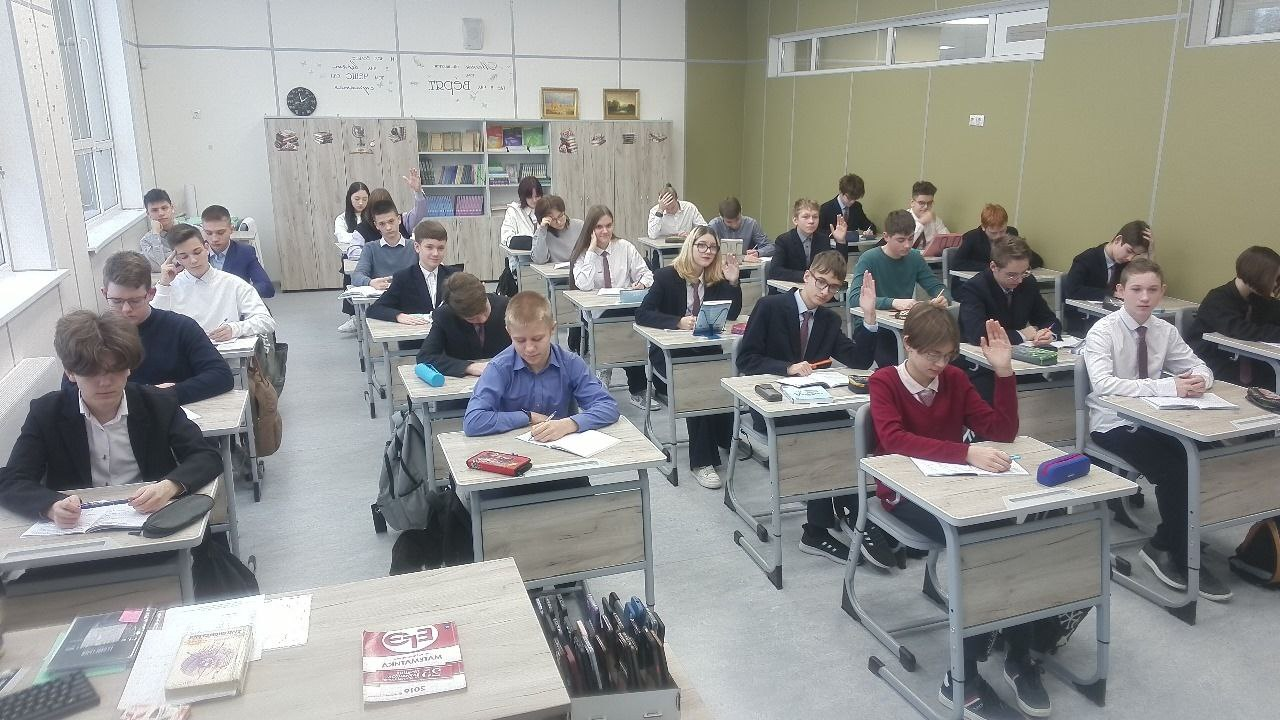 Ученики 8«Б» класса «ГБОУ МО СП ФМЛ» решают задачу на уроке алгебры
Решение задачи
Спасибо за внимание!